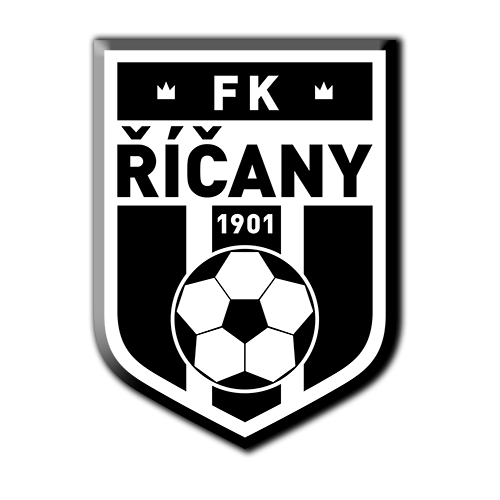 Přihlášení
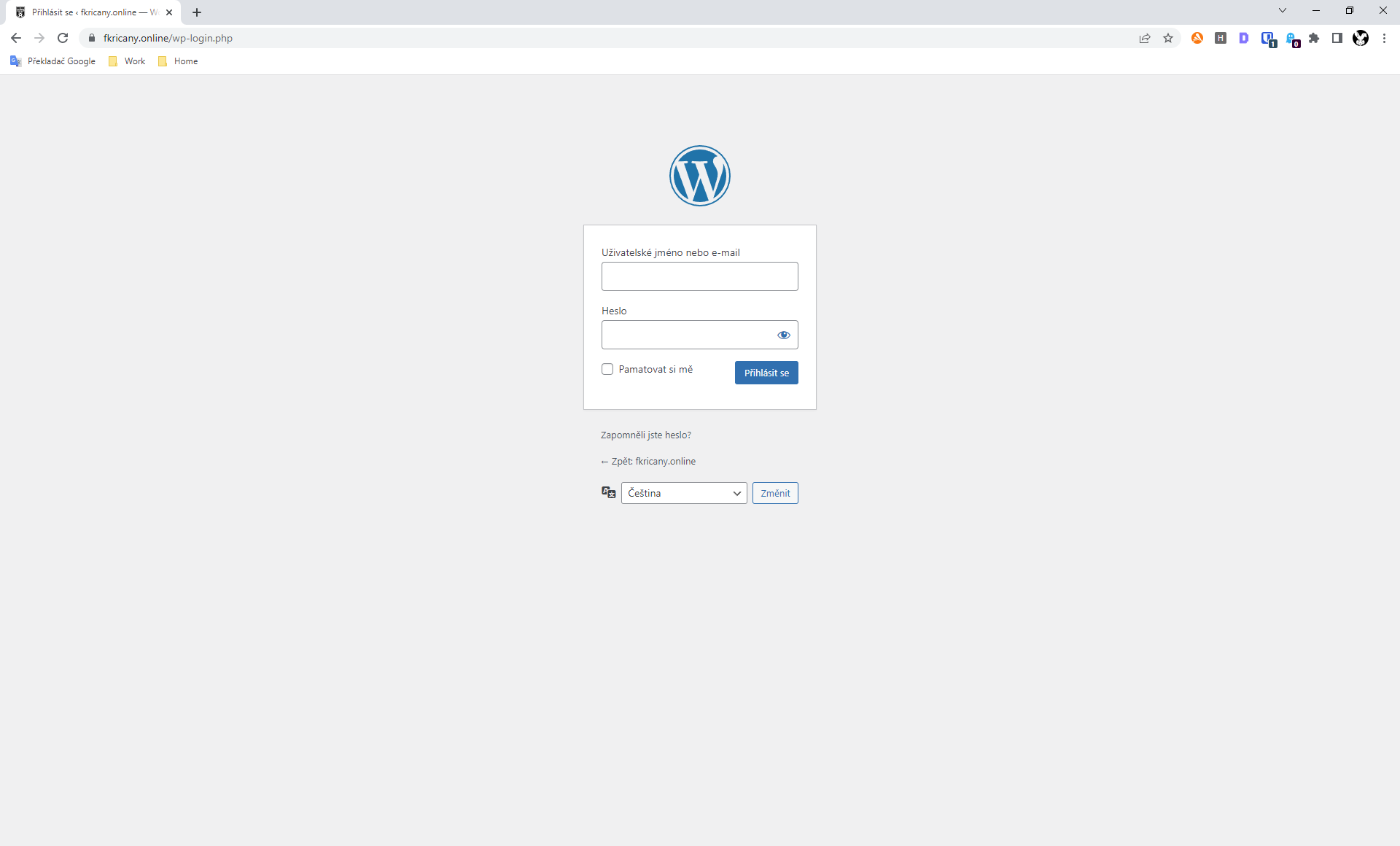 Do libovolného prohlížeče zadejte adresu: https://www.fkricany.online/wp-login.php
2. Zadejte Uživatelské jméno a Heslo pro dané prostředí. Klikněte na “Přihlásit se”.
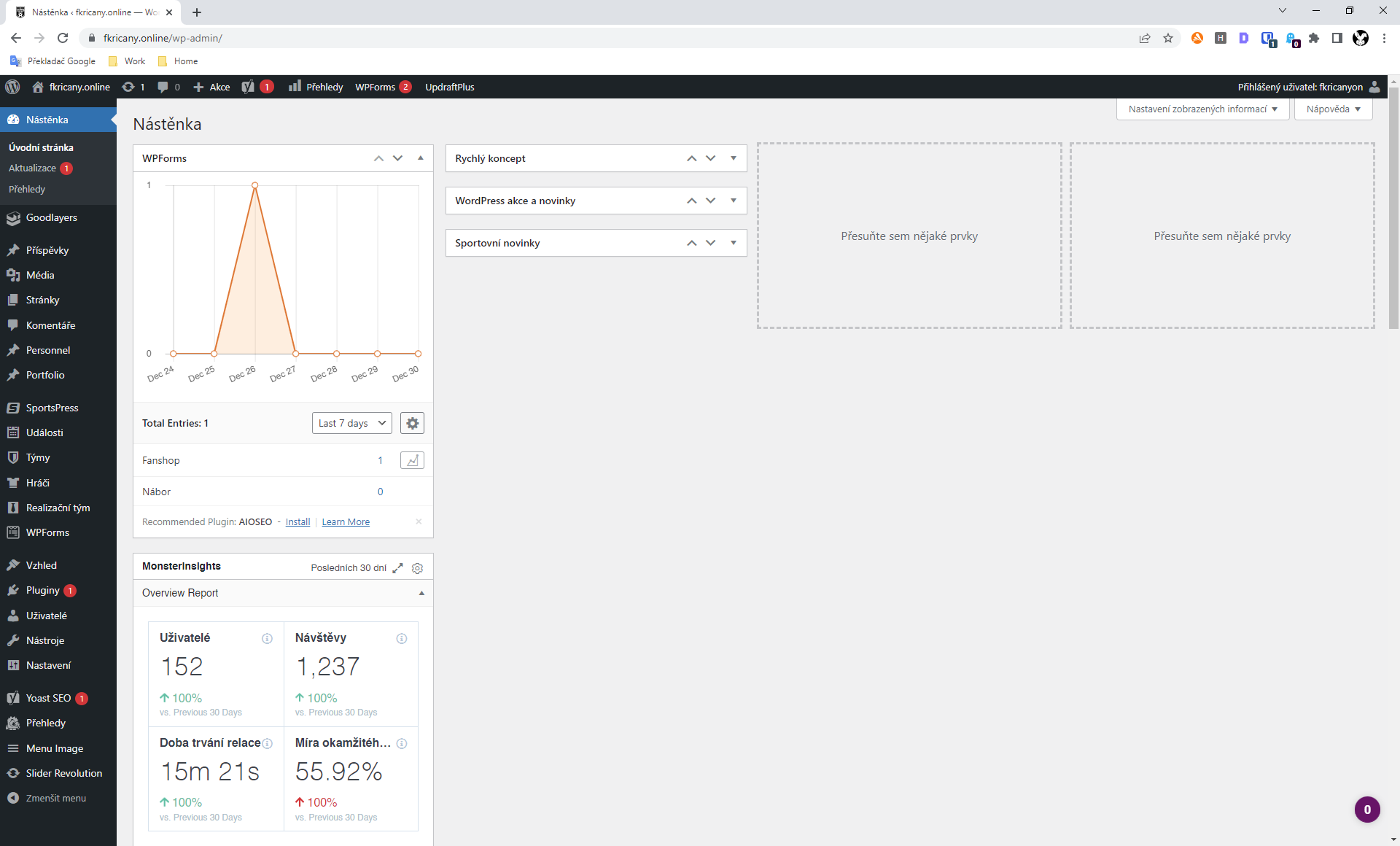 3. Po přihlášení se zobrazí stránka „Nástěnka“ a levé menu.